Statistics – O. R. 881Object Oriented Data Analysis
Steve Marron

Dept. of Statistics and Operations Research
University of North Carolina
Current Sections in Textbook
Today:
Sections  11.3, 11.4  

Next Class:
Section  11.4, 11.5
Last Class: Kernel PCA
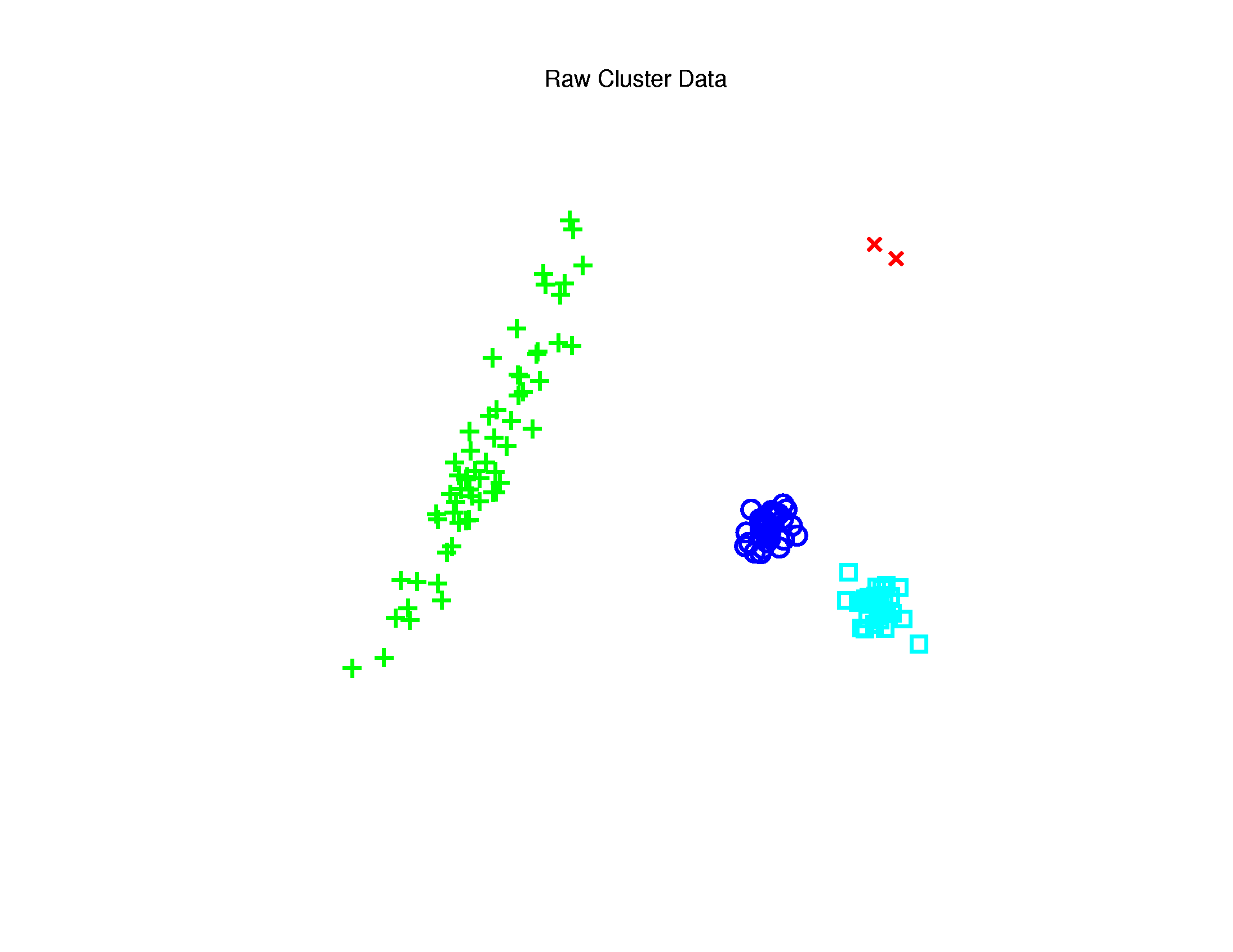 Last Class: Kernel PCA
1st Component

Finds Coarse
Scale Green
   vs. Blues
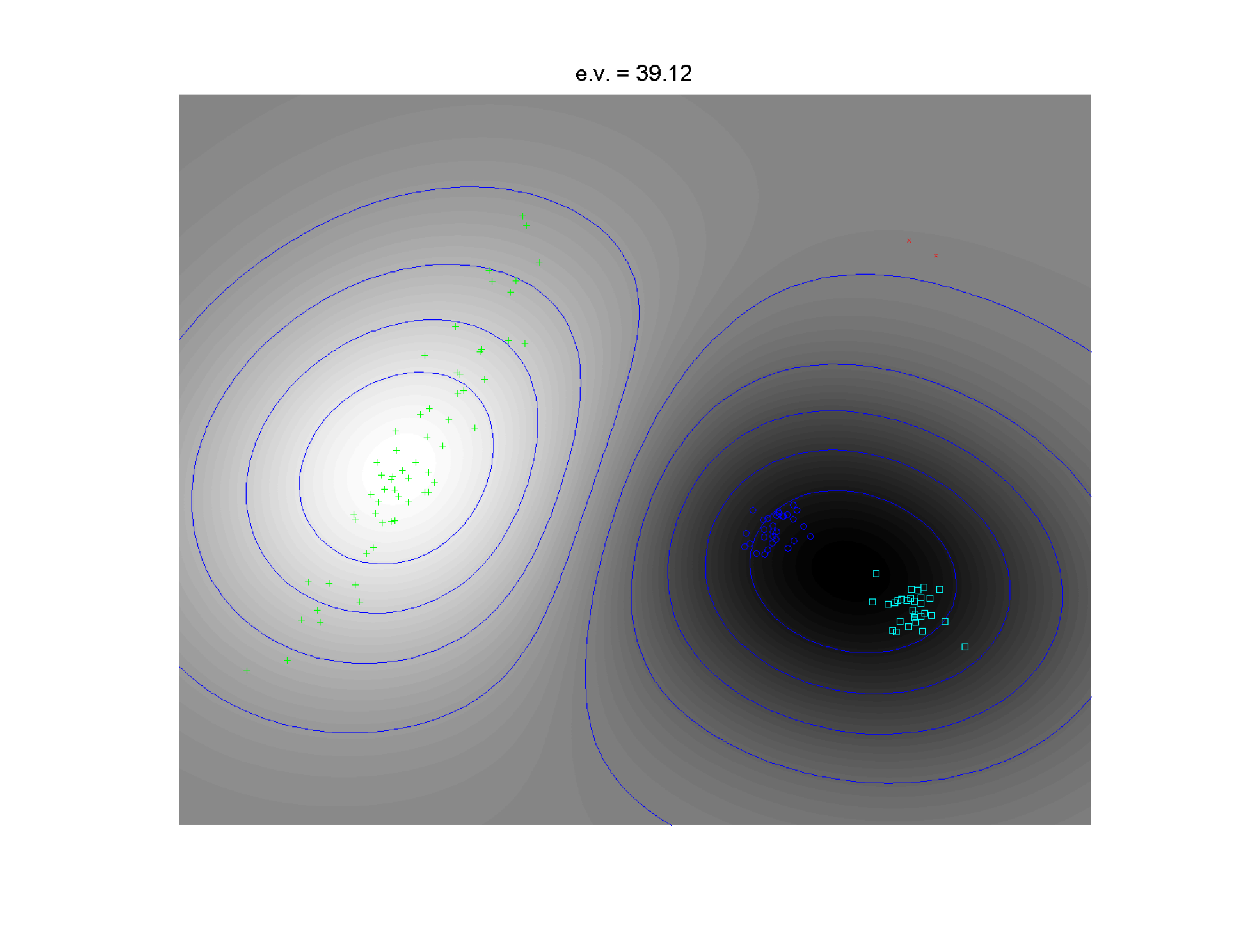 Last Class: t-SNE Visualizat’n
Main Idea:
Data

Kernel Space

MDS Type Representers
Induces Kernel
PCA Type Locality
Pushes Away
Farther Points
Gaussian Kernel
Transformation
Cauchy Kernel
Transformation
Optimization: Make
Close As Possible
Recall Multi Dimensional 
Scaling = Auto-Encoder
Last Class: t-SNE Visualizat’n
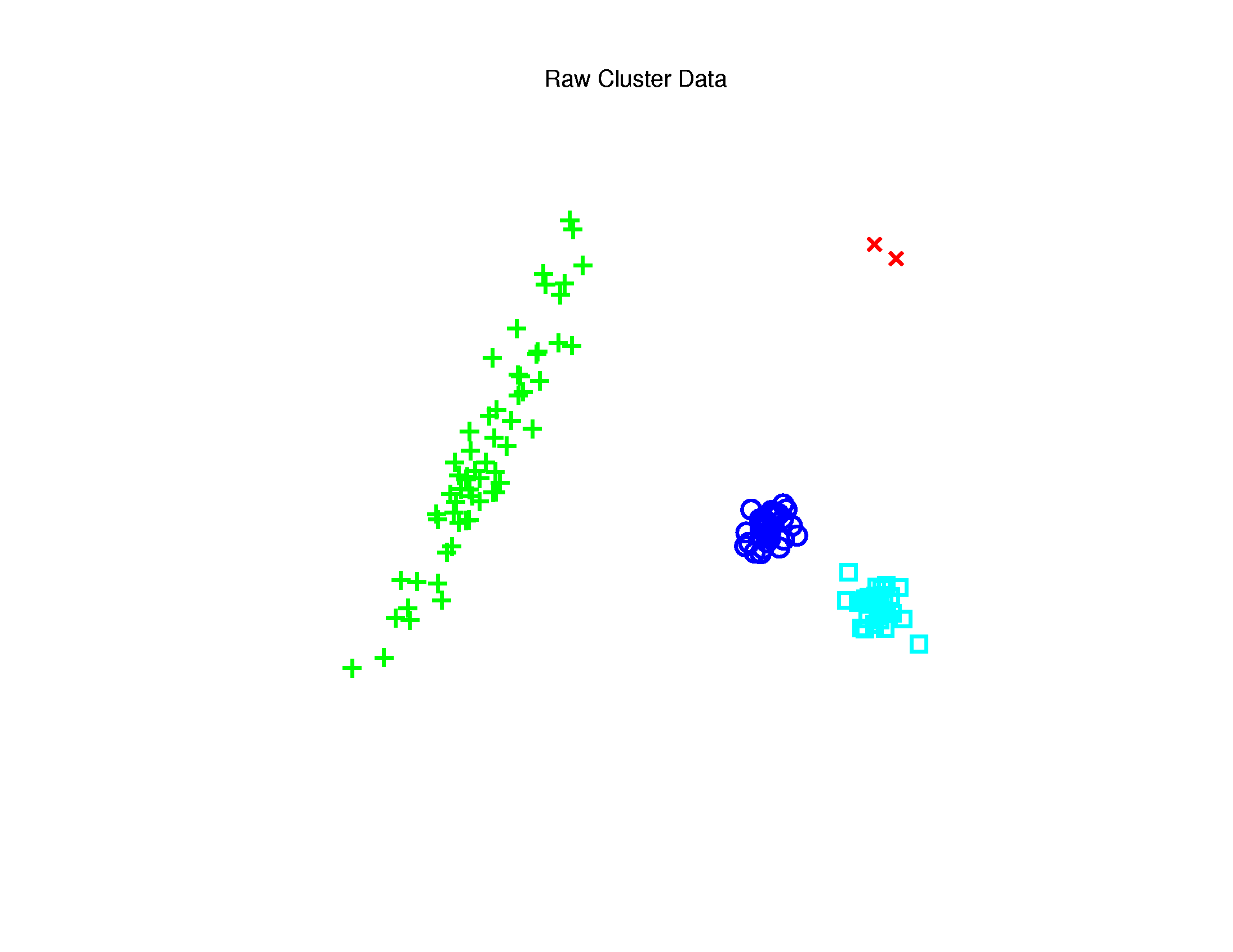 Last Class: t-SNE Visualizat’n
Perplexity = 30  (Default)
 
Keeps Local
Structure

But Global
Rearangement
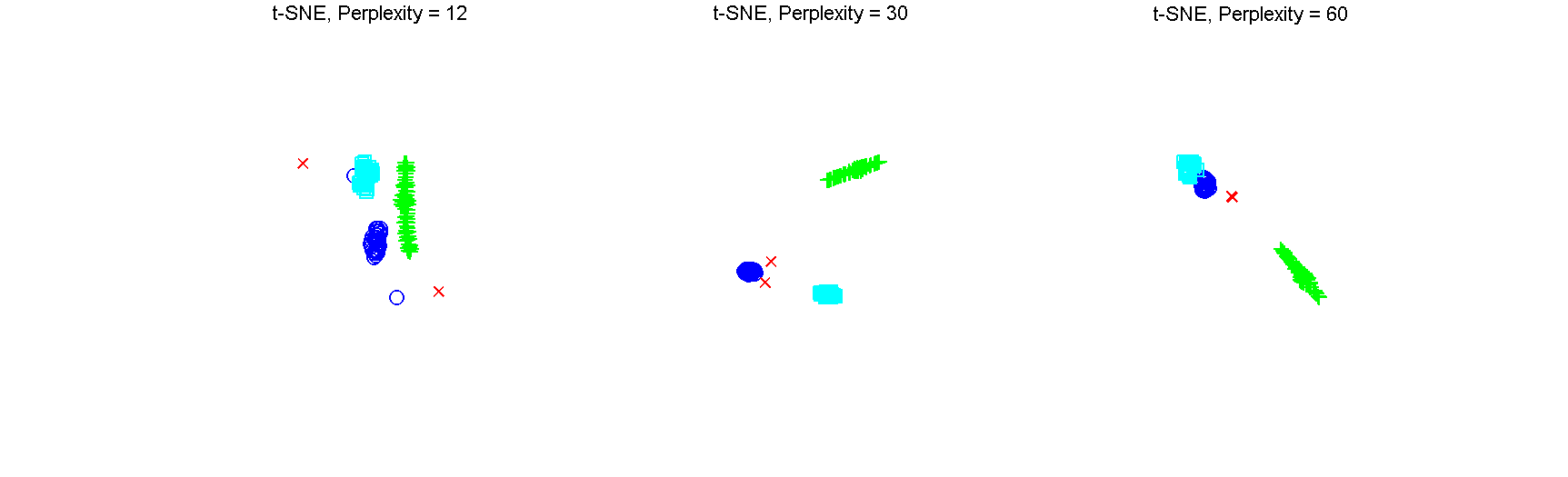 And Outlier
Cluster is Split
Last Class: Supp. Vec. Mach.
Motivation:
Find a linear method that “works well”
for embedded data
Note:     Embedded data are 
very non-Gaussian
Suggests value of
really new approach
Last Class: SVMs, Tuning Par.
For Large Values of C
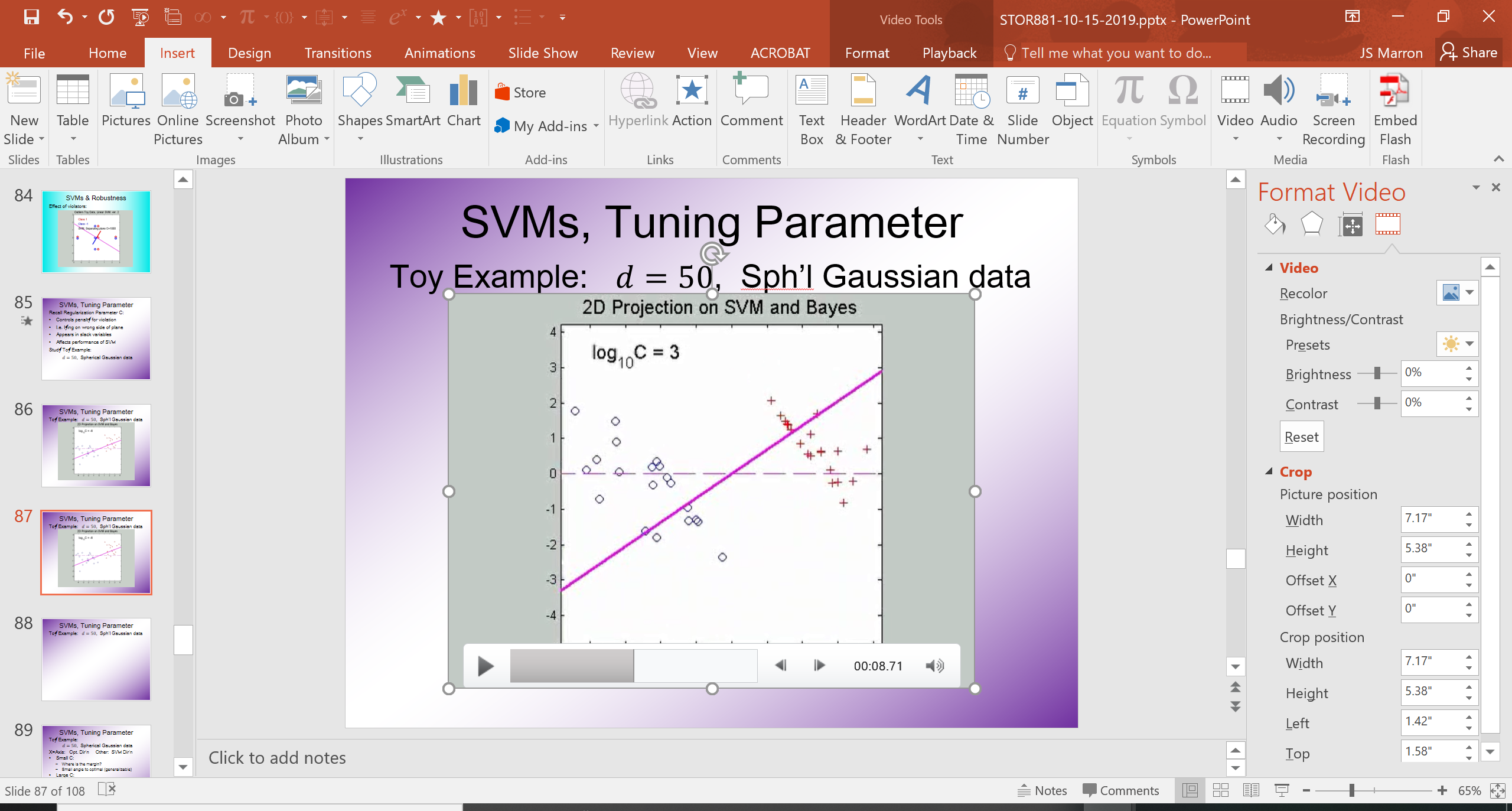 Lots of Data Piling
Large Angle to Optimal
Thus Less Generalizable
(For This Data Set)
But Big
Margin
Called Hard Margin SVM
Last Class: SVMs, Tuning Par.
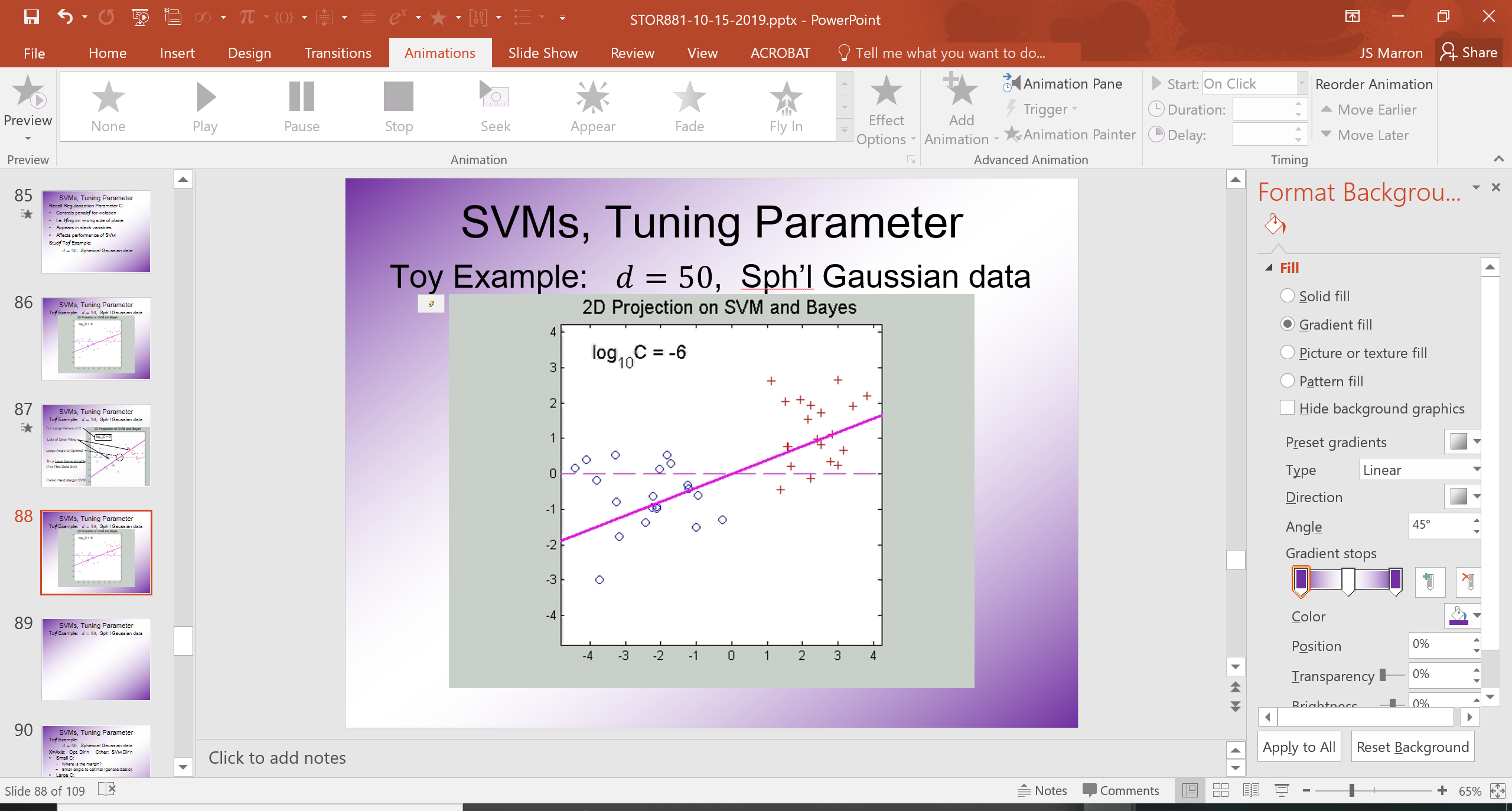 For Small Values of C
No Apparent Data Piling
Smaller Angle to Optimal
So More Generalizable
Connection to MD?
Add MD Axis to Plot
Last Class: SVMs
Graphical View, using Toy Example:
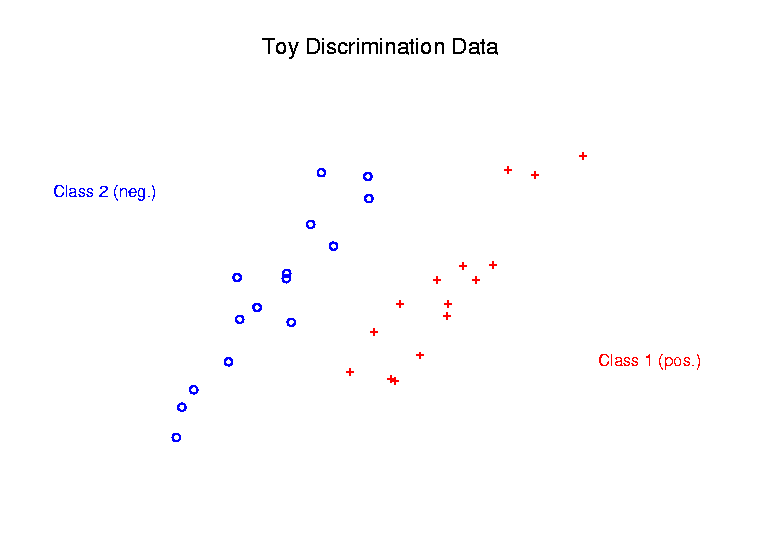 Last Class: SVM
Graphical View, using Toy Example:
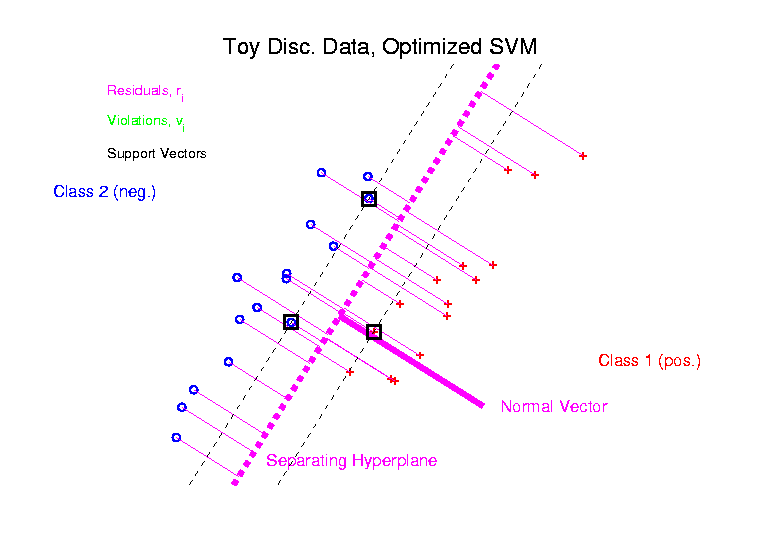 Last Class: DWD
Graphical View, using Toy Example:
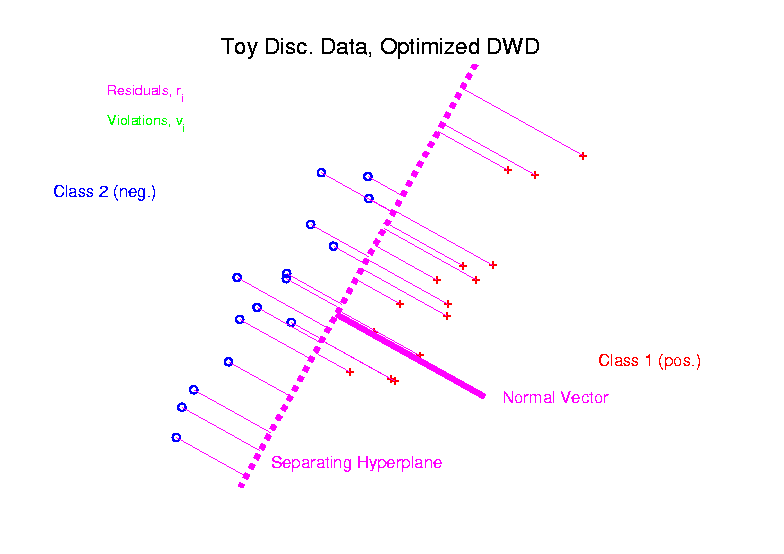 Last Class: Dist. W’ted Disc.
Toy e.g.:  Hard Margin SVM Direction
- Bigger Gap
- Smaller Angle
- Better
	Gen’ability
- Feels support
	vectors too
	strongly???
- Ugly subpops?
- Improvement?
Similarly Feels Small 
Scale Noise Artifacts
Last Class: Dist. W’ted Disc.
Toy e.g.:  Distance Weighted Discrimination
- Addresses 
	these issues
- Smaller Angle
- Better
	Gen’ability
- Nice subpops
- Replaces
	 min dist. by
	 avg. dist.
Last Class: Dist. W’ted Disc.
Based on Optimization Problem:




For “Residuals”:
Distance Weighted Discrim’n
Based on Optimization Problem:

More precisely:    
Work in appropriate penalty for violations
Optimization Method:
Second Order Cone Programming
“Still convex” gen’n of quad’c program’g
Allows fast greedy solution
Can use available fast software
(SDP3,  Michael Todd, et al)
Distance Weighted Discrim’n
References for more on DWD:
Main paper:
Marron, Todd and Ahn (2007)
Links to more papers:
Ahn (2006)
R Implementation of DWD:
CRAN (2014)
SDPT3 Software:
Toh et al (1999)
Sparse DWD:    Wang & Zou (2016)
Distance Weighted Discrim’n
References for more on DWD:
Faster Version:
Lam et al. (2018)
Robust (Against Heterogeneity) Version:
Wang & Zou  (2016)
Approach: three-block 
semiproximal alternating 
direction method of
multipliers
May Discuss
More Later
Distance Weighted Discrim’n
Distance Weighted Discrim’n
Distance Weighted Discrim’n
Distance Weighted Discrim’n
Interesting Open Problem:

Analyze DWD from Viewpoint of:
Carmichael and Marron (2021)
Recall 
Flexibility
From
Kernel 
Embedding
Idea
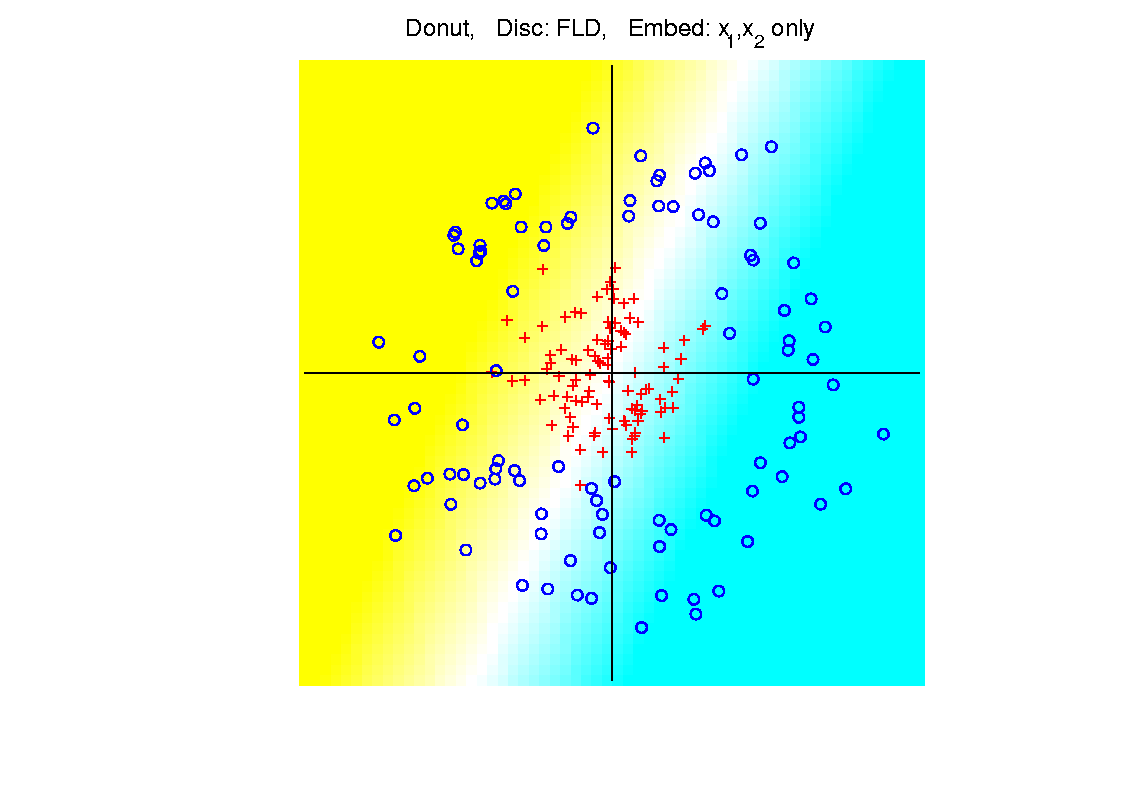 Recall 
Flexibility
From
Kernel 
Embedding
Idea
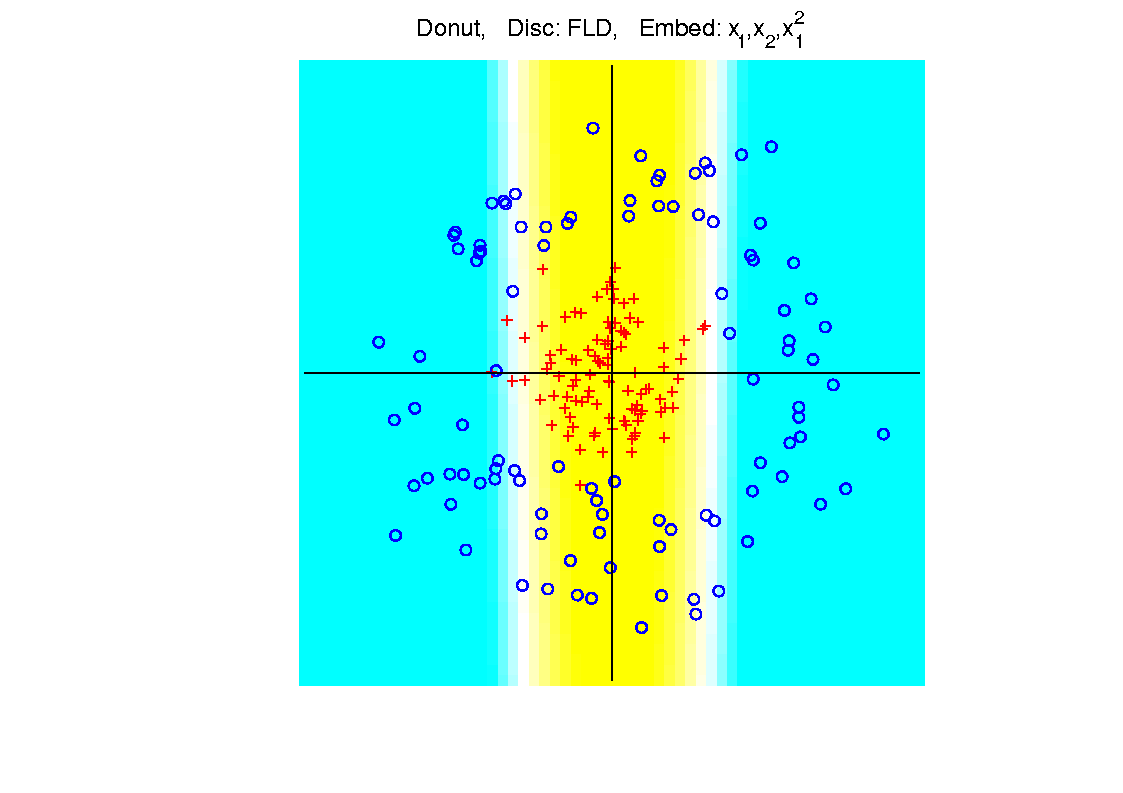 Recall 
Flexibility
From
Kernel 
Embedding
Idea
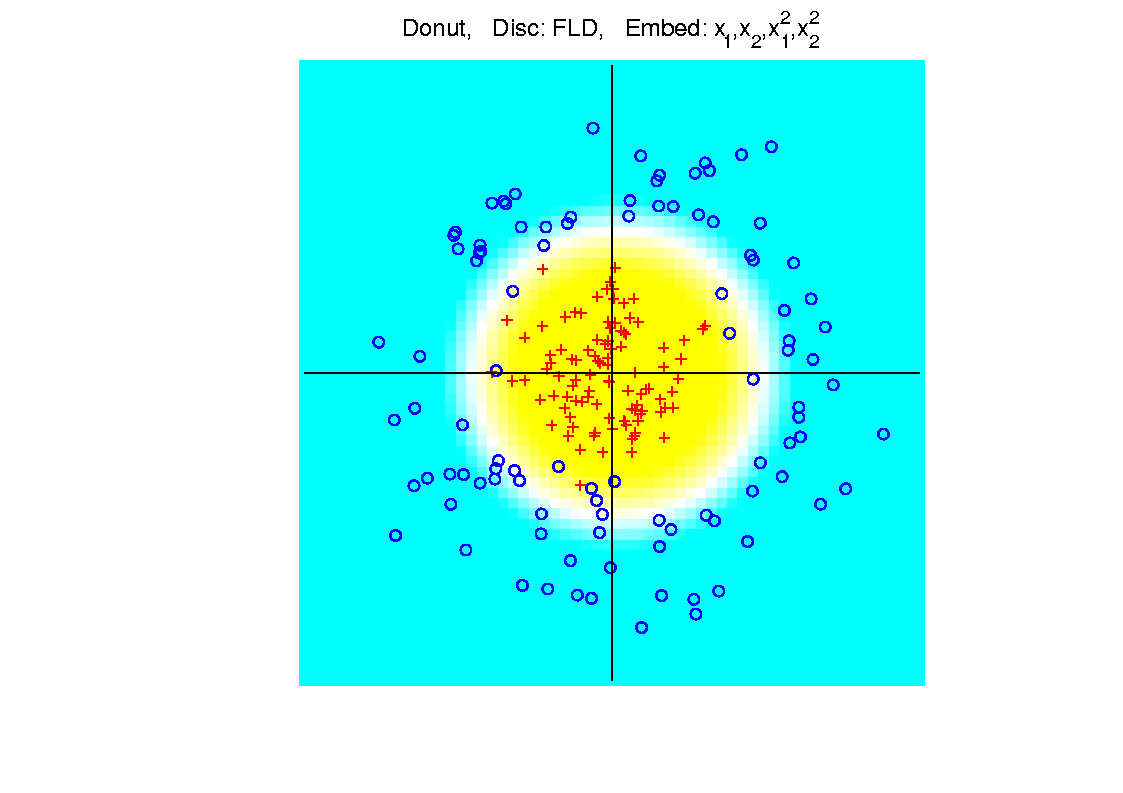 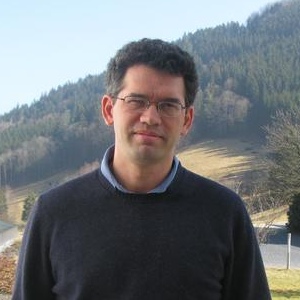 Interesting Question:
Behavior in Very High Dimensions?
Implications for DWD:
  Recall Main Advantage is for High d
  So Not Clear Embedding Helps
  Thus Not Yet Implemented in DWD
HDLSS Discrim’n Simulations
Main idea:  
Comparison of
SVM  (Hard Margin Version)
DWD  (Distance Weighted Discrimination)
MD (Mean Difference, a.k.a. Centroid)
Linear versions,  across dimensions
HDLSS Discrim’n Simulations
HDLSS Discrim’n Simulations
HDLSS Discrim’n Simulations
Spherical Gaussians:
[Speaker Notes: DWD1figEBig.ps]
HDLSS Discrim’n Simulations
HDLSS Discrim’n Simulations
Outlier Mixture:
[Speaker Notes: DWD1figFBig.ps]
HDLSS Discrim’n Simulations
HDLSS Discrim’n Simulations
Wobble Mixture:
[Speaker Notes: DWD1figGBig.ps]
HDLSS Discrim’n Simulations
HDLSS Discrim’n Simulations
Nested Spheres:
[Speaker Notes: DWD1figHBig.ps]
HDLSS Discrim’n Simulations
Nested Spheres:
1st d/2 dim’s, Gaussian with var 1 or C
2nd d/2 dim’s, the squares of the 1st dim’s
(as for 2nd degree polynomial embedding) 
Each method best somewhere
MD best in highest d (data non-Gaussian)
Methods not comparable (realistic)
Methods converge for higher dimension??
HDLSS space is a strange place
Ignore RLR (a mistake)
HDLSS Discrim’n Simulations
Conclusions:  
Everything (sensible) is best sometimes
DWD often very near best
MD weak beyond Gaussian

Caution about simulations (and examples):
Very easy to cherry pick best ones
Good practice in Machine Learning
“Ignore method proposed, but read
     	paper for useful comparison of others”
Every Dog Has his Day
HDLSS Discrim’n Simulations
Caution:  There are additional players
E.g. Regularized Logistic Regression 
	looks also very competitive

Interesting Phenomenon:
	All methods come together
		in very high dimensions???
HDLSS Discrim’n Simulations
Can we say more about:
	All methods come together
		in very high dimensions???

Mathematical Statistical Question:
Mathematics behind this???
HDLSS Asymptotics in Classification
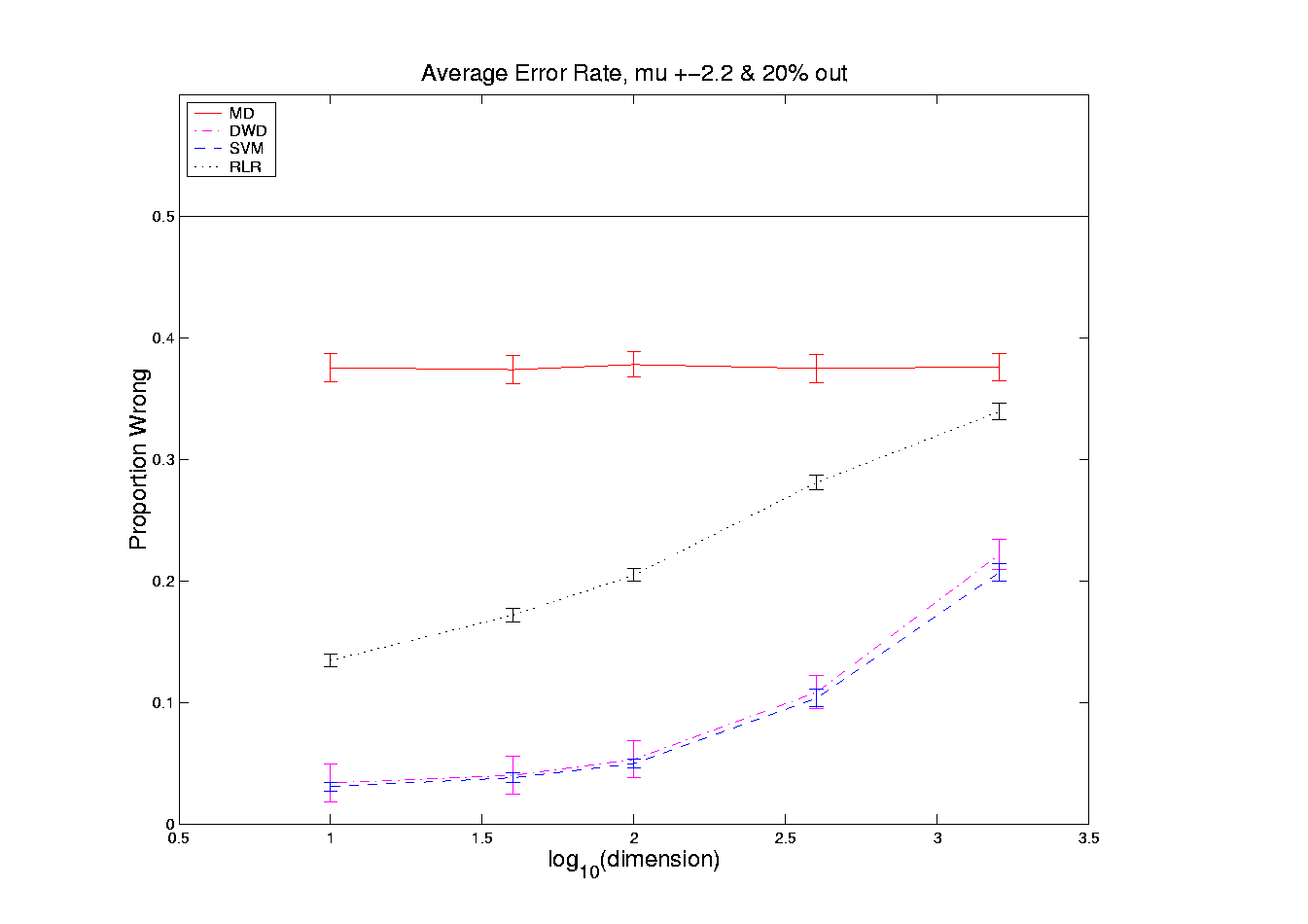 HDLSS Asymptotics in Classification
Explanation of Observed (Simulation) Behavior:
“everything similar for very high  d ” 
  2 popn’s are 2 simplices  (i.e. regular n-hedrons)
  All are same distance from the other class
  i.e. everything is a support vector
  i.e. all sensible directions show “data piling”
  so “sensible methods are all nearly the same”
HDLSS Asymptotics in Classification
Further Consequences of Geometric Represen’tion

1. DWD more stable than SVM
(based on deeper limiting distributions)
(reflects intuitive idea feeling sampling variation)
(something like mean vs. median)
Hall, Marron, Neeman (2005)

2. 1-NN rule inefficiency is quantified. 
Hall, Marron, Neeman (2005)

3. Inefficiency of DWD for uneven sample size
(motivates weighted version)
Qiao, et al (2010)
Visualization by DWD, SVM, MD
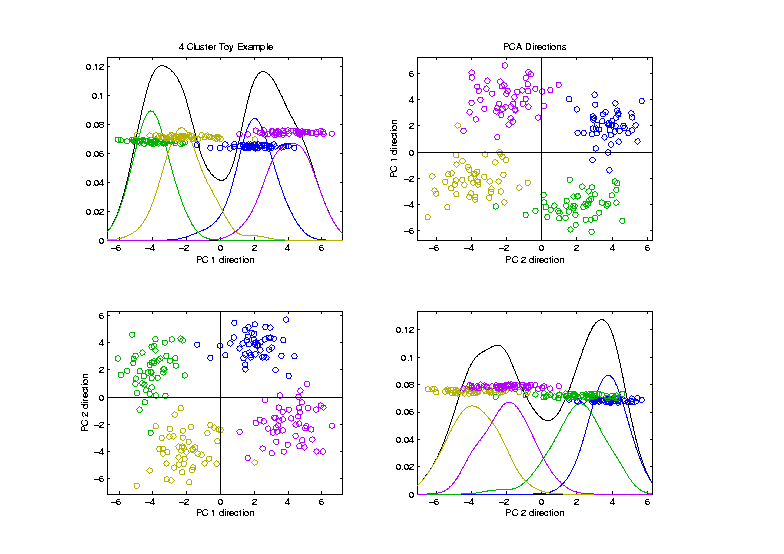 Visualization by DWD, SVM, MD
Toy Example:

Train DWD
On These
2 Classes
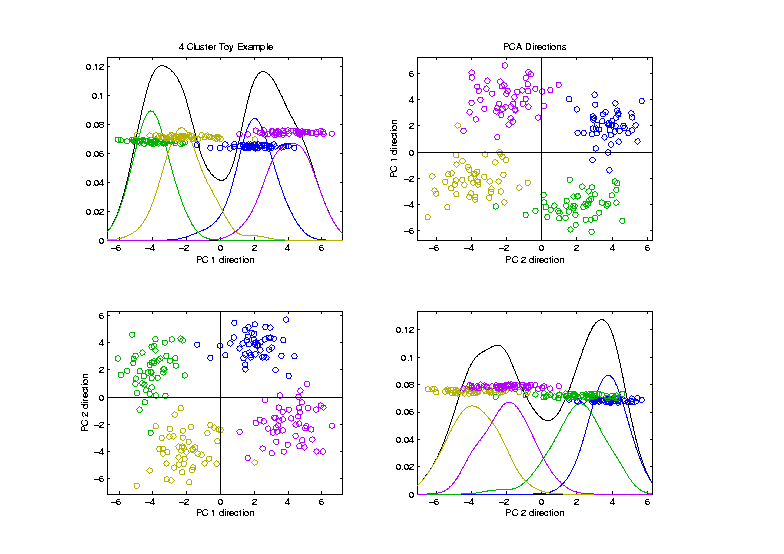 Visualization by DWD, SVM, MD
Toy Example:




Train SVM & MD
On These
2 Classes
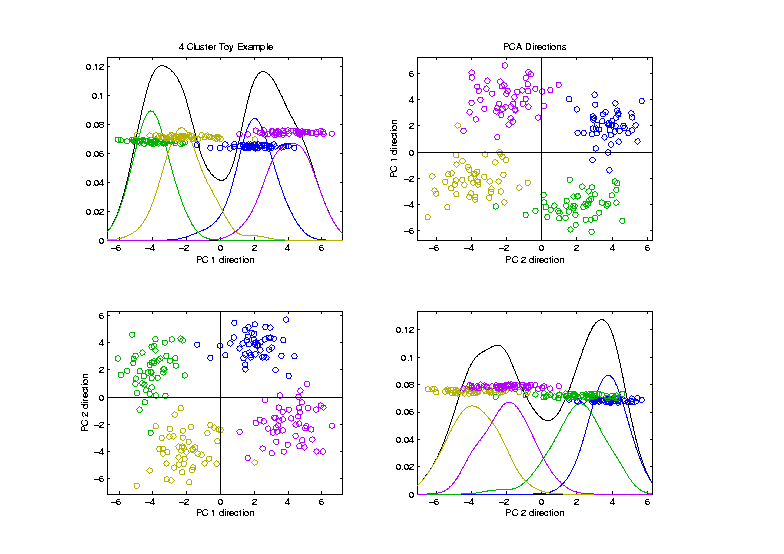 Visualization by DWD, SVM, MD
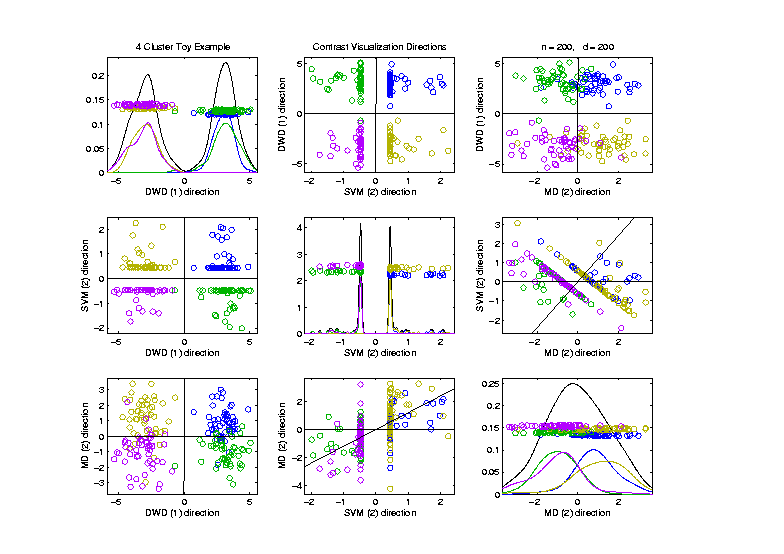 Toy Example:

Use Those
Directions
In Scatterplot
Matrix View
SVM Data Piling Leaves Lines in Plots
Visualization by DWD, SVM, MD
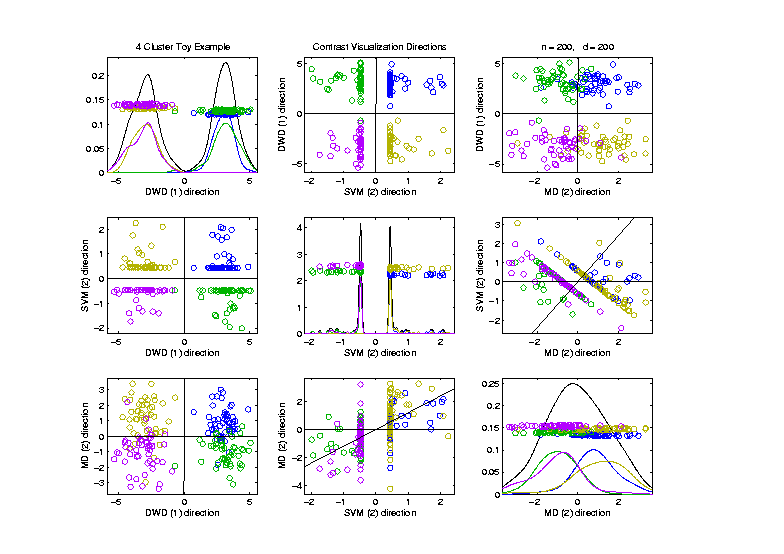 Toy Example:

MD Has
Strong
Overlap
200 Dim’al Noise
Impacts Means
DWD Gives Superior Visualization
Optimization Less Sensitive to 200 Dim’al Noise
Batch and Source Adjustment
Important Application
of
Distance Weighted Discrimination
Batch and Source Adjustment
For Stanford Breast Cancer Data
From Perou et al (2000)
 Microarray for Measuring Gene Expression
 Old Style:  Arrays Printed in Lab
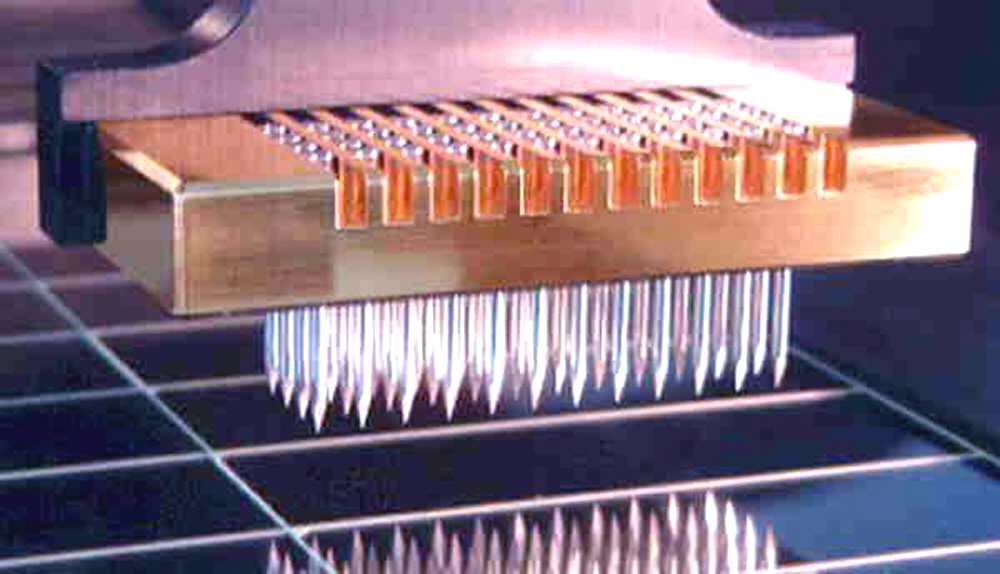 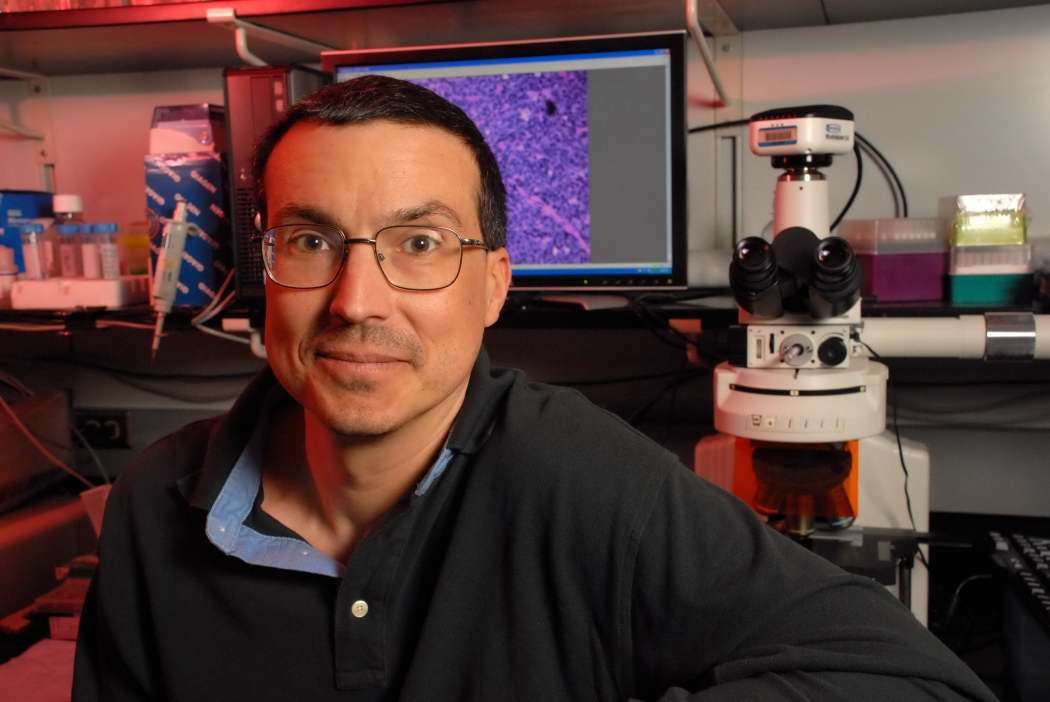 Batch and Source Adjustment
For Stanford Breast Cancer Data
From Perou et al (2000)
Analysis in Benito et al (2004) 
Adjust for Source Effects
Different sources of mRNA 
Adjust for Batch Effects
Arrays fabricated at different times
Idea Behind Adjustment
Early Approach:         Alter et al (2000)
Squash Out PC1 direction
Eliminates variation in that direction
DWD:  Why not PC1?
PC 1 Direction feels variation, not classes

 Also eliminates (important?) within class variation
DWD:  Why not PC1?
Direction driven by classes

 “Sliding” maintains (important?) within class variation
E. g. even worse for PCA
PC1 direction is worst possible
But easy for DWD
Since DWD uses class label information
Batch and Source Adjustment
Source Batch Adj:  Raw Breast Cancer data
See Some
Clusters?
Source Batch Adj:  Source Colors
Color By Ink Used 
to Print Chips
Bad News, Since
This Dominates PC1
Squishing PC1
Not So Good 
Since PC2 
Also Involved
Yet Want to Find
Cancer Subtypes
Source Batch Adj:  Batch Colors
Color By 
Fabrication 
Batch
This
Dominates
PC4
Is There
Any Biology
In This Data?
Source Batch Adj:  Biological Class Colors
Color By 
Cancer
Subtypes
Important Biology
Appears in PCs 2 & 3
Strongly Motivates
Adjustment of Data
Source Batch Adj:  Biological Class Col. & Symbols
Follow Subtypes
Using Symbols
Source Batch Adj:  Biological Class Symbols
Switch Off
Subtype 
Colors
Source Batch Adj:  Source Colors
Return to
Source
Colors
Source Batch Adj:  PC 1-3 & DWD direction
Replace PC4
By DWD
Direction
Note Much Farther
Apart Than in PC1
Source Batch Adj:  DWD Source Adjustment
Slide Data
In DWD
Direction
Note How Subtypes
Come Together
Until Means
Are the Same
Source Batch Adj:  Source Adj’d, PCA view
Return PC4
Source Batch Adj:  Source Adj’d, Class Colored
Subtype Colors
Shows Very
Successful
Adjustment
Source Batch Adj:  Source Adj’d, Batch Colored
Next Consider
Batch Colors
Source Batch Adj:  Source Adj’d, 5 PCs
Don’t Want to Replace PC4
With DWD, Since Will Miss
Effect of Adjustment,
So Add PC5 (to Replace)
Source Batch Adj:  S. Adj’d, Batch 1,2 vs. 3 DWD
Replace PC5 With DWD Trained 
on Blue vs. (Green & Red)
Source Batch Adj:  S. & B1,2 vs. 3 Adjusted
Slide Data
In DWD
Direction
Good Impact
On PC4
Source Batch Adj:  S. & B1,2 vs. 3 Adj’d, 5 PCs
Return to PC5
Source Batch Adj:  S. & B Adj’d, B1 vs. 2 DWD
DWD Trained on 
(Green & Blue) vs. Red
Source Batch Adj:  S. & B Adj’d, B1 vs. 2 Adj’d
Slide Data
In DWD
Direction
Source Batch Adj:  S. & B Adj’d, 5 PC view
Return
To PC5
Source Batch Adj:  S. & B Adj’d, 4 PC view
Go Back To
4 PCs View
Source Batch Adj:  S. & B Adj’d, Class Colors
Return Subtype Colors
Note Subtypes Distinguished,
i.e. Successful Adjustment
After adjusting, These Are 
No Longer PC Directions
Source Batch Adj:  S. & B Adj’d, Adj’d PCA
Recompute PC Axes
PC1 & 2 Now About Biology
DWD does not solve all  problems
Only handles means, not differing variation
Alternative:  Shabalin et al (2008)
Interesting Benchmark Data Set
NCI 60 Cell Lines
Interesting benchmark, since same cells
Data Web available:
http://discover.nci.nih.gov/datasetsNature2000.jsp
Both cDNA and Affymetrix Platforms
Different from Breast Cancer Data
Which had no common samples
See Liu et al. (2009)
Interesting Benchmark Data Set
NCI 60 Cell Lines
Interesting benchmark, since same cells

Previously Studied,   (1/18/2024)
 Illustrating Limitations of PCA Views
 Used DWD Dir’ns to Focus on Types
NCI 60:  Can we find classesUsing PCA view?
NCI 60:  Views using DWD Dir’ns (focus on biology)
Now 
Study
Where
This 
Data
Came 
From
Recall DWD Appl’n: Visualization
Recall PCA limitations
DWD uses class info
Hence can “better separate known classes”
Did this for pairs of classes
(DWD just on those, ignore others)
Carefully choose pairs in NCI 60 data
Showed Effectiveness of DWD Visualization
Recall DWD Appl’n: Visualization
Now Study Provenance of NCI 60 Data
  Gene Expression Experiment 
  Same Samples On 2 Microarray Platforms
  Affymetrix (Boston)
  CDNA  (Stanford, Chuck Perou)
  Which is “Better”?
  Measuring the “Same” thing?
  Can Put on Same Scale?
Benito, et al. (2004)
60 Cancer
Cell Lines
NCI 60:  Raw Data, Platform Colored
Common Samples
Connected by
Dashed Lines
Huge Platform
Differences
Fortunately
Systematic
NCI 60:  Raw Data
Use Common Colors
NCI 60:  Raw Data, Before DWD Adjustment
Slide Points Down
Along Diagonal
(to make space)
Color Blue
For “Before”
NCI 60:  Before & After DWD adjustment
Add On Red
Points for 
“After” DWD
Show  Blue  Red
Difference as 
Black Lines
NCI 60:  Before & After, new scales
Rescale Axes to
Focus on Red Only
NCI 60:  After DWD
Turn Off 
All But Red
NCI 60:  DWD adjusted data
Slide Down to Middle
NCI 60:  Before Column Mean Adjustment
Slide Further Down
To Become “Before”
For Next Step
NCI 60:  Before & After Column Mean Adjustment
Impacts Variation
In PC1 Direction
Subtract Trait Means
(i.e. Means of Columns)
NCI 60:  Before & After Col. Mean Adj., Rescaled
Rescale Axes to
Focus on Red Only
NCI 60:  After DWD & Column Mean Adj.
Turn Off 
All But Red
NCI 60:  DWD & Column Mean Adjusted
Slide Down to Middle
NCI 60:  Before Column Stand. Dev. Adjustment
Slide Further Down
To Become “Before”
For Next Step
NCI 60:  Before and After Column S.D. Adjustment
Standardize Columns
(Divide Columns by SD)
Reduces Blue Variation Everywhere
NCI 60:  Before and After Col. S.D. Adj., Rescaled
Rescale Axes to
Focus on Red Only
NCI 60:  After Column Stand. Dev. adjustment
Turn Off 
All But Red
NCI 60:  Fully Adjusted Data
Slide Down to Middle
NCI 60:  Fully Adjusted Data, Platform Colored
Return Original Colors
Next Study Clusters
Using “Brushing”
NCI 60:  Fully Adjusted Data, Melanoma Cluster
BREAST.MDAMB435
BREAST.MDN     
MELAN.MALME3M  
MELAN.SKMEL2   
MELAN.SKMEL5   
MELAN.SKMEL28  
MELAN.M14      
MELAN.UACC62   
MELAN.UACC257
Known Mislabellings
NCI 60:  Fully Adjusted Data, Leukemia Cluster
LEUK.CCRFCEM 
LEUK.K562    
LEUK.MOLT4   
LEUK.HL60    
LEUK.RPMI8266
LEUK.SR
Why not adjust using SVM?
Major Problem:   Proj’d Distrib’al Shape
Triangular Dist’ns (opposite skewed)
Does not allow sensible rigid shift
Why not adjust using SVM?
Nicely Fixed by DWD
Projected Dist’ns near Gaussian
Sensible to shift
Why not adjust by means?
DWD is complicated:   value added?
Because it is “cool”
Recall Improves SVM for HDLSS
Good Empirical Success
Routinely Used in Perou Lab
Many Comparisons Done
Similar Lessons from Wistar
Proven Statistical Power
Why not adjust by means?
But Why Not PAM   (~Mean Difference)?
Simpler is Better
Why not means, i.e. point cloud centerpoints?


Elegant Answer:    Liu et al (2009)
Why not adjust by means?
But Why Not PAM   (~Mean Difference)?
Simpler is Better
Why not means, i.e. point cloud centerpoints?
Drawback to PAM:
Poor Handling of Unbalanced Biological Subtypes
DWD more Resistant to Unbalance
Why not adjust by means?
Toy Example:
Gaussian Clusters
Two batches (denoted:   +   o)
Two subtypes (red and blue)
Goal:  bring together
+  o        and also      +  o
Challenge: unequal biological ratios within batches
Twiddle ratios of subtypes
2-d Toy 
Example

Balanced
Mixture
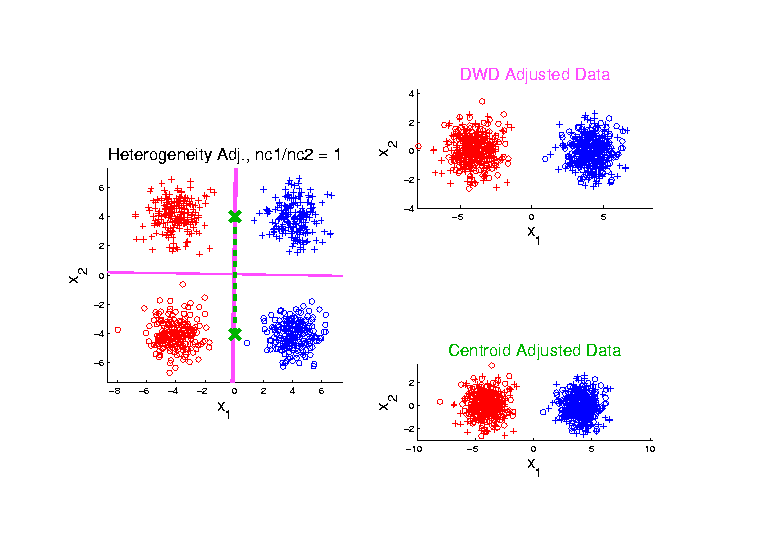 Adjusted Along
DWD Direction
Adjusted Along
MD Direction
Twiddle ratios of subtypes
2-d Toy 
Example

Unbalanced
Mixture

(Through
 “decimation”)
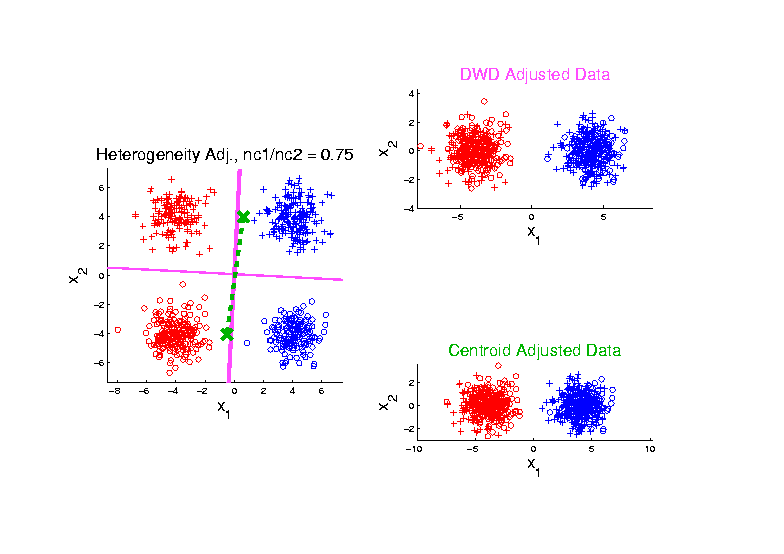 Twiddle ratios of subtypes
2-d Toy 
Example

Unbalanced
Mixture
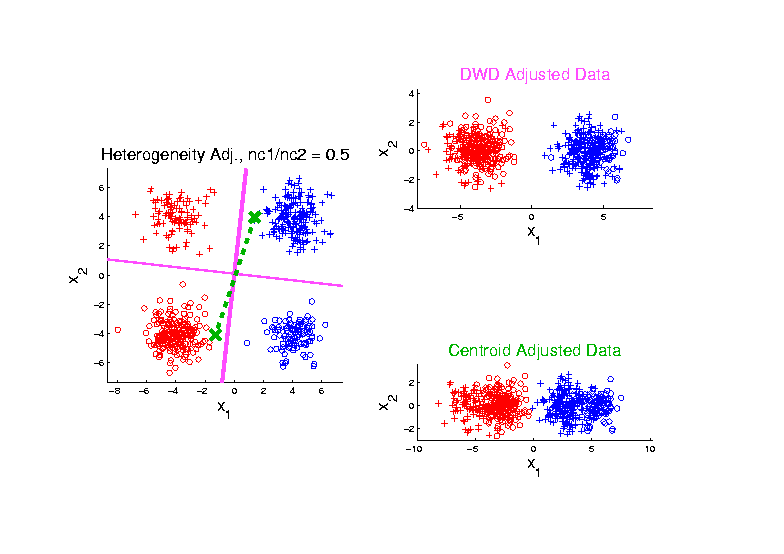 (Diminishing
  Discriminatory
  Power)
Twiddle ratios of subtypes
2-d Toy 
Example

Unbalanced
Mixture
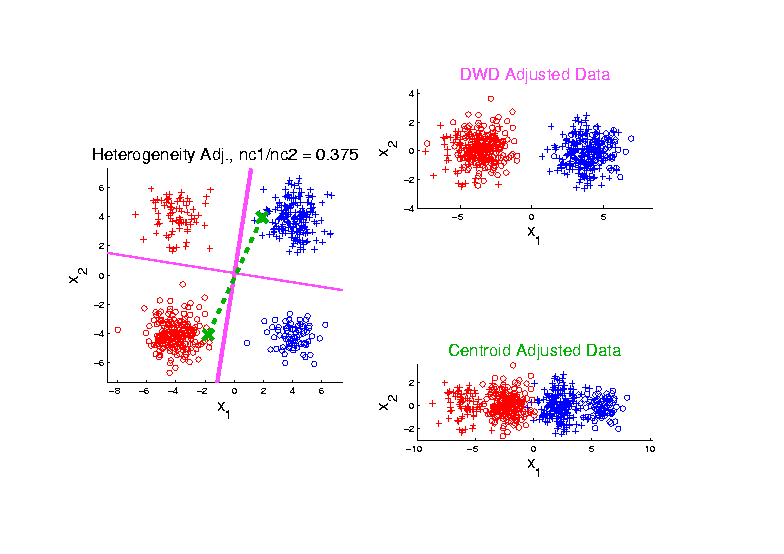 Twiddle ratios of subtypes
2-d Toy 
Example

Unbalanced
Mixture
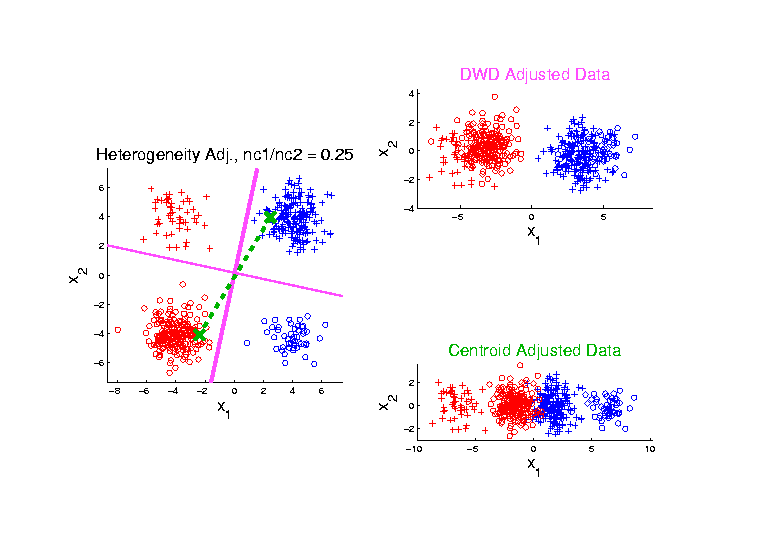 Twiddle ratios of subtypes
2-d Toy 
Example

Unbalanced
Mixture
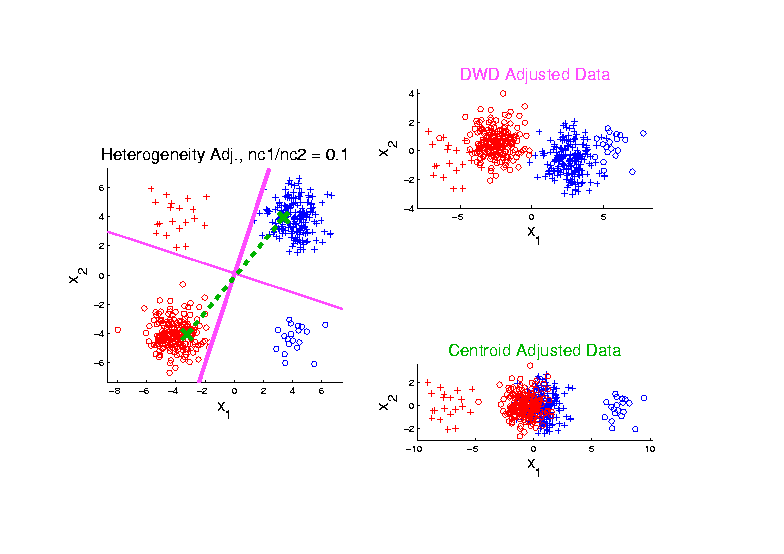 Note:  Losing
Distinction
To Be Studied
Twiddle ratios of subtypes
2-d Toy 
Example

Unbalanced
Mixture
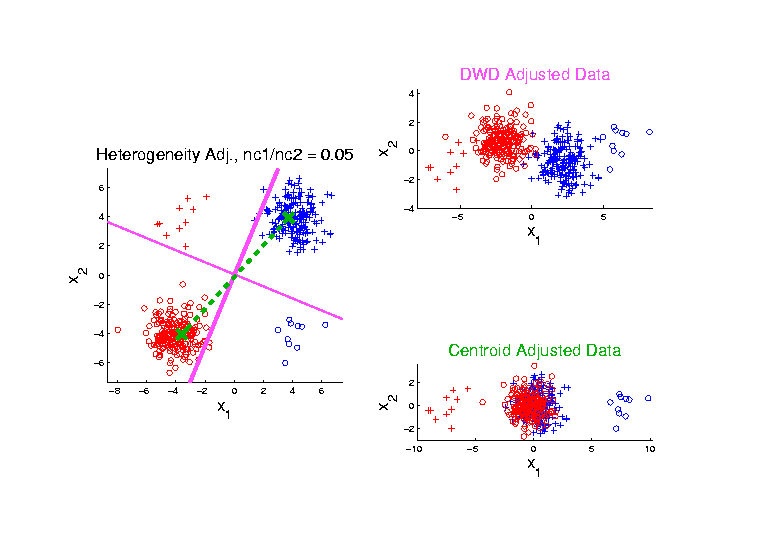 Why not adjust by means?
DWD robust against non-proportional subtypes…

Mathematical Statistical Question:
Are there mathematics behind this?
Participant Presentation
1:35    Charles Zhao

  ???


Next Class:    Yu Chen